Родительское собрание
7.04.2020
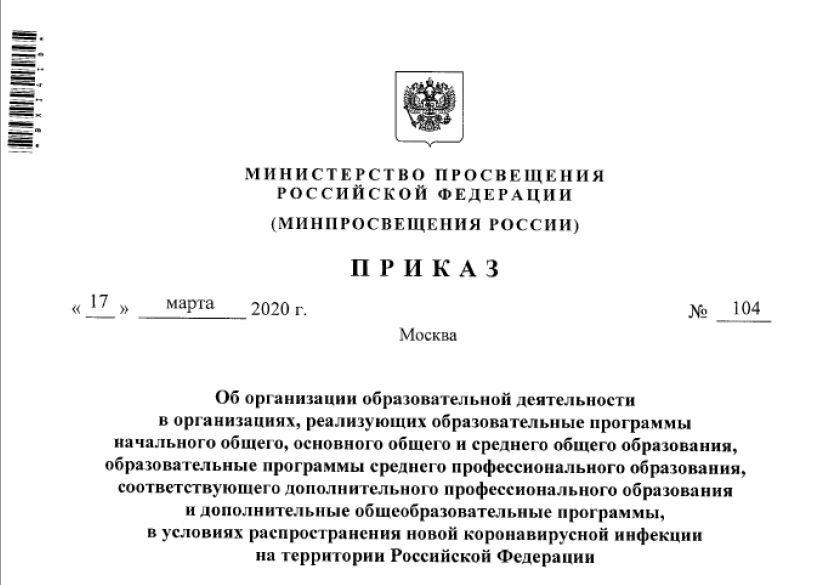 Приказ №104 от 17.03.2020
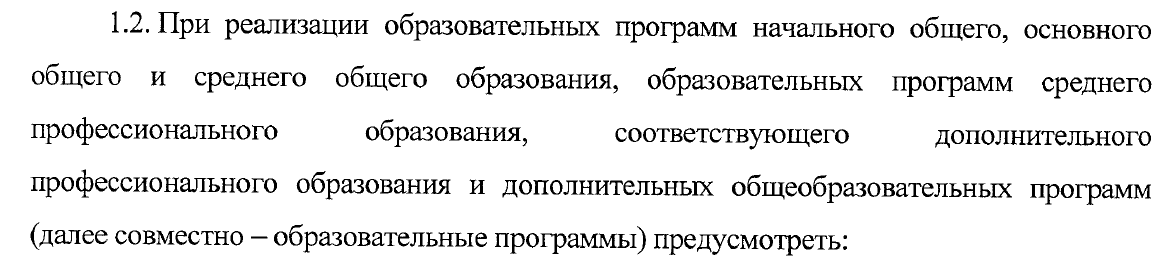 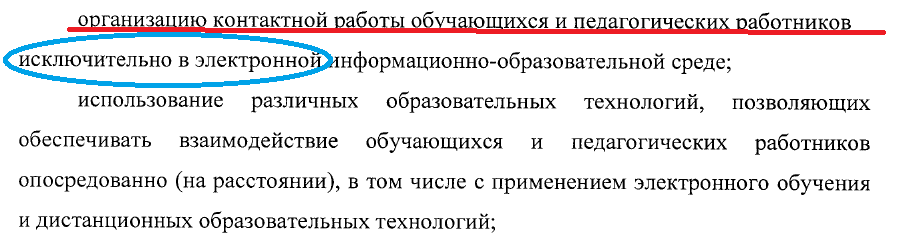 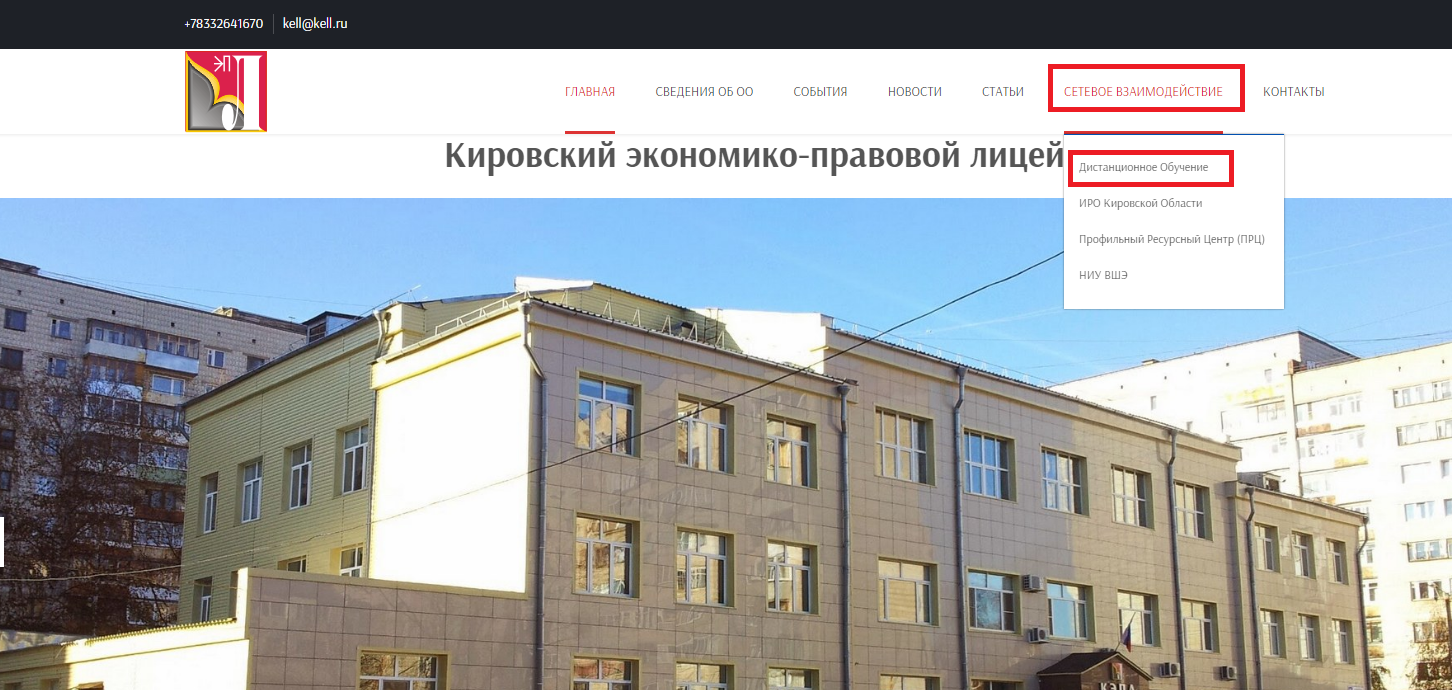 Организация учебного процесса
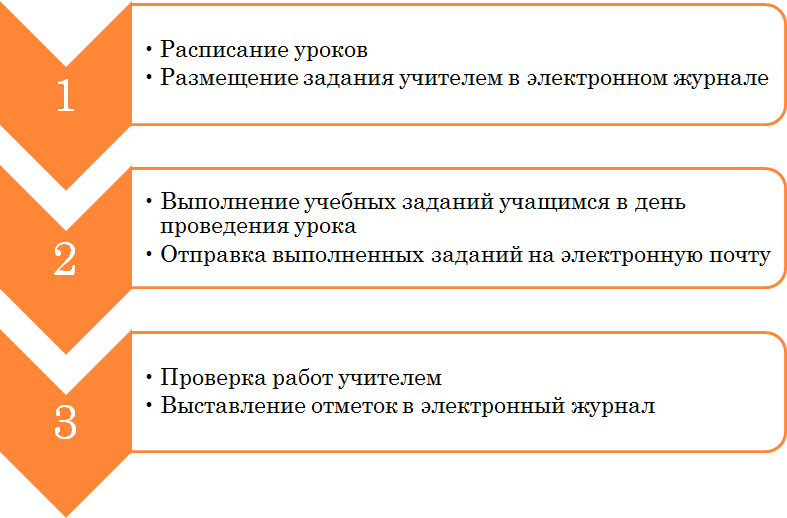 Расписание уроков 

Урок – 30 минут, 5 минут на технические моменты
Расписание уроков
На сайте с 15.30 обновление расписания
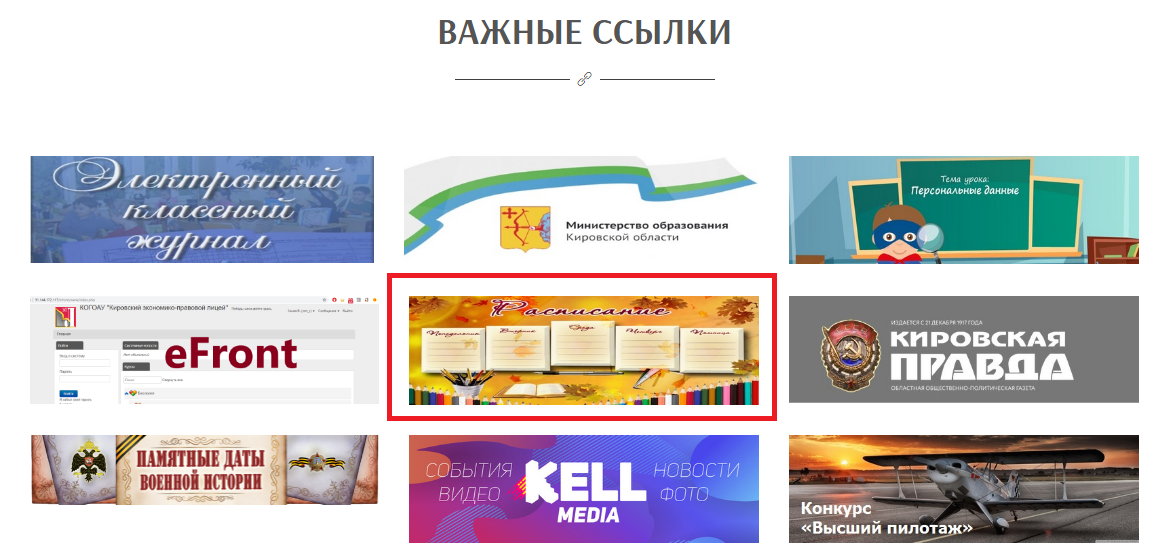 Формы уроков при дистанционном обучении
Дистанционный урок (в расписании синий цвет)
В лицее реализуется через:
zoom.us
pruffme.com
discordapp.com
электронные сервисы «РЭШ», «МЭШ» и др. 
Электронный урок
Реализуется через:
платформу eFront;
платформы «Учи.ру», «Фоксфорд», «Решу ЕГЭ» и другие;
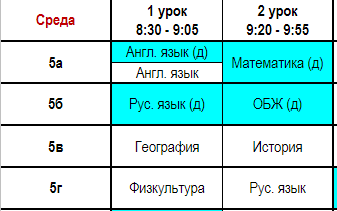 Обратная связь
Электронная почта
Облачные технологии
Группа (беседы) в ВК
EFront
и другое
Горячая линия
64-16-70 с 9.00 до 16.00
электронная почта kirovlel@yandex.ru
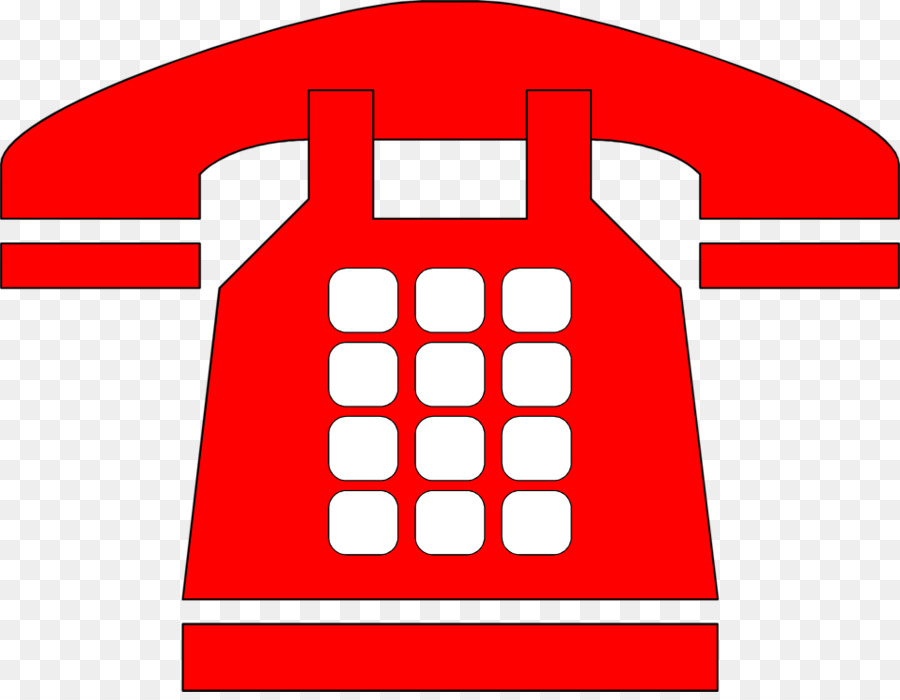 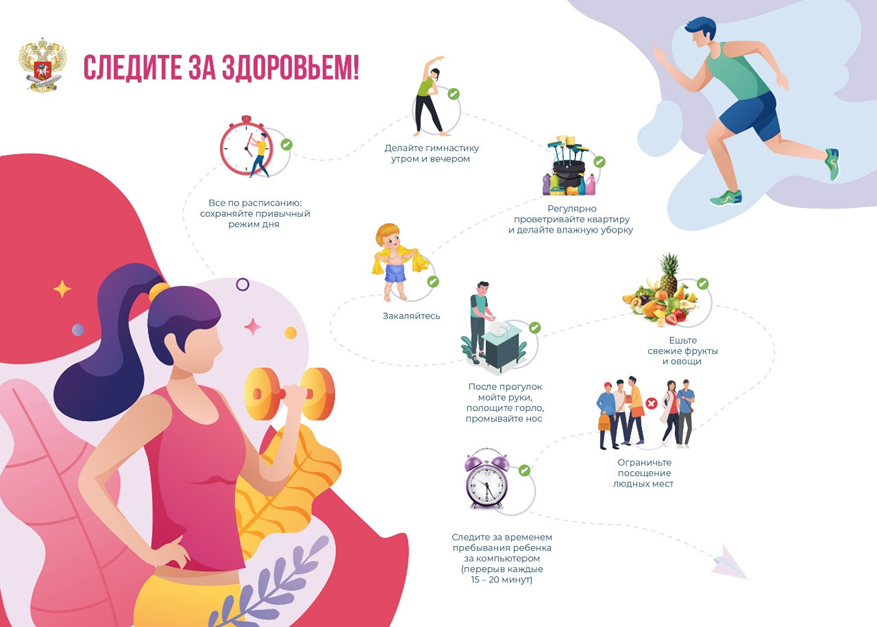